Robuust Basisnet
Bevindingen onderzoek naar het vergroten van 
de robuustheid van Basisnet Spoor
Jaarcongres Relevant 14 december 2017
Monique Berrevoets
Vincent van der Vlies
Inhoud van de presentatie
Aanleiding
Aanpak
Onze bevindingen
Conclusies en aanbevelingen
Weet u wat het Basisnet Spoor is?
Ga naar www.menti.com

Voer code 94 63 23 in
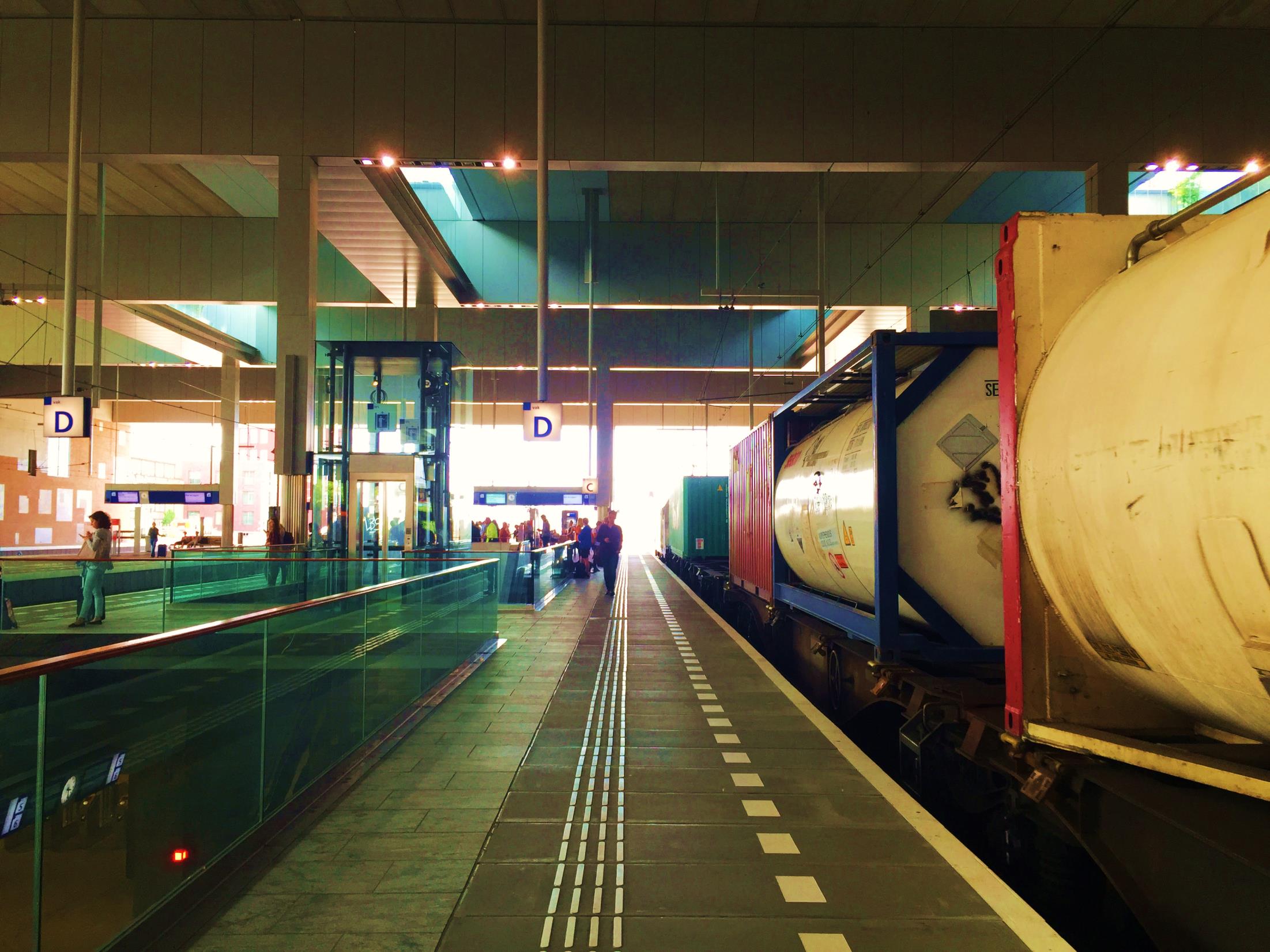 Gevaarlijk?
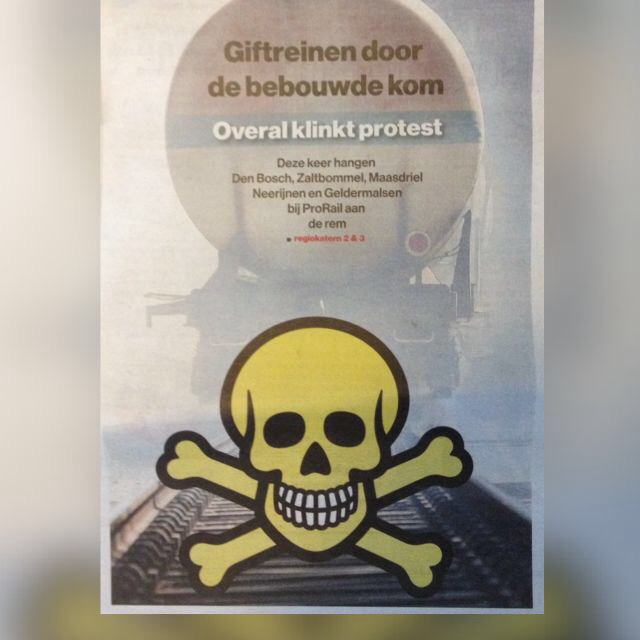 Is dit terecht of onterecht?
Vraag 3
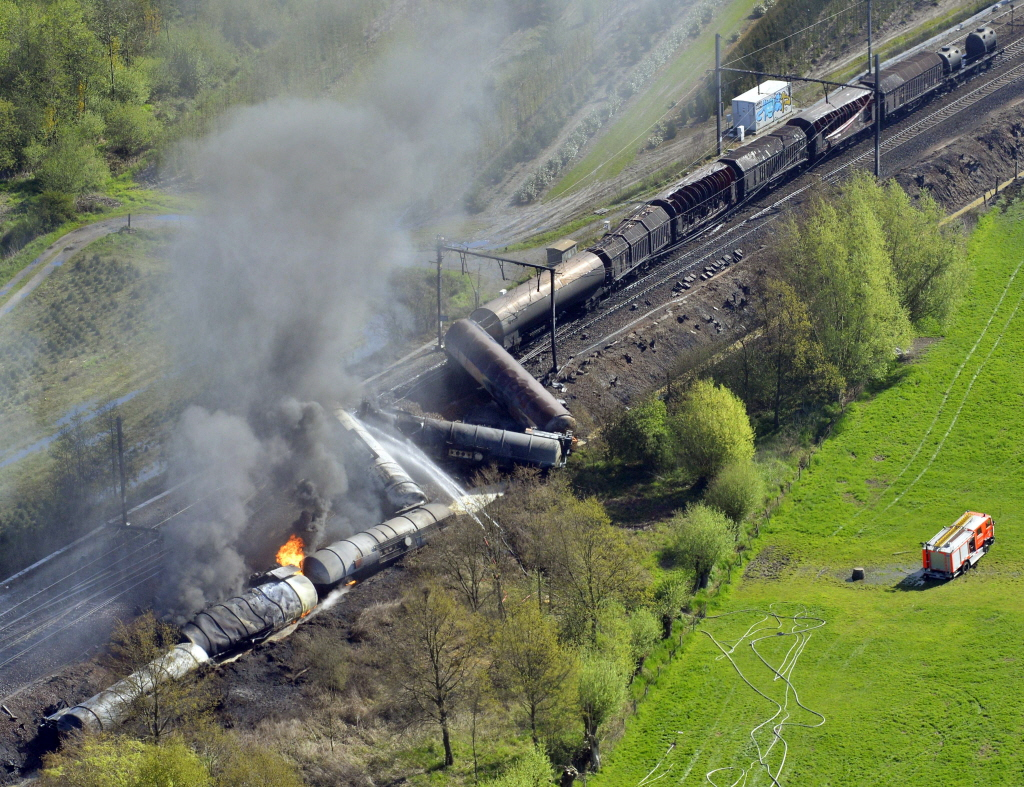 Maar wat nu als een dergelijk incident
 in de binnenstad plaatsvindt…
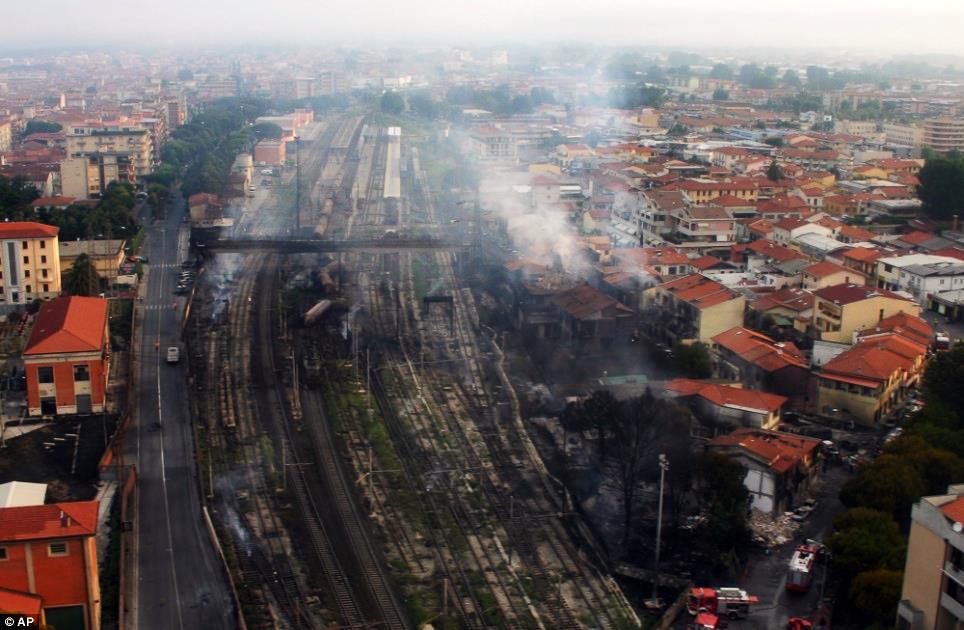 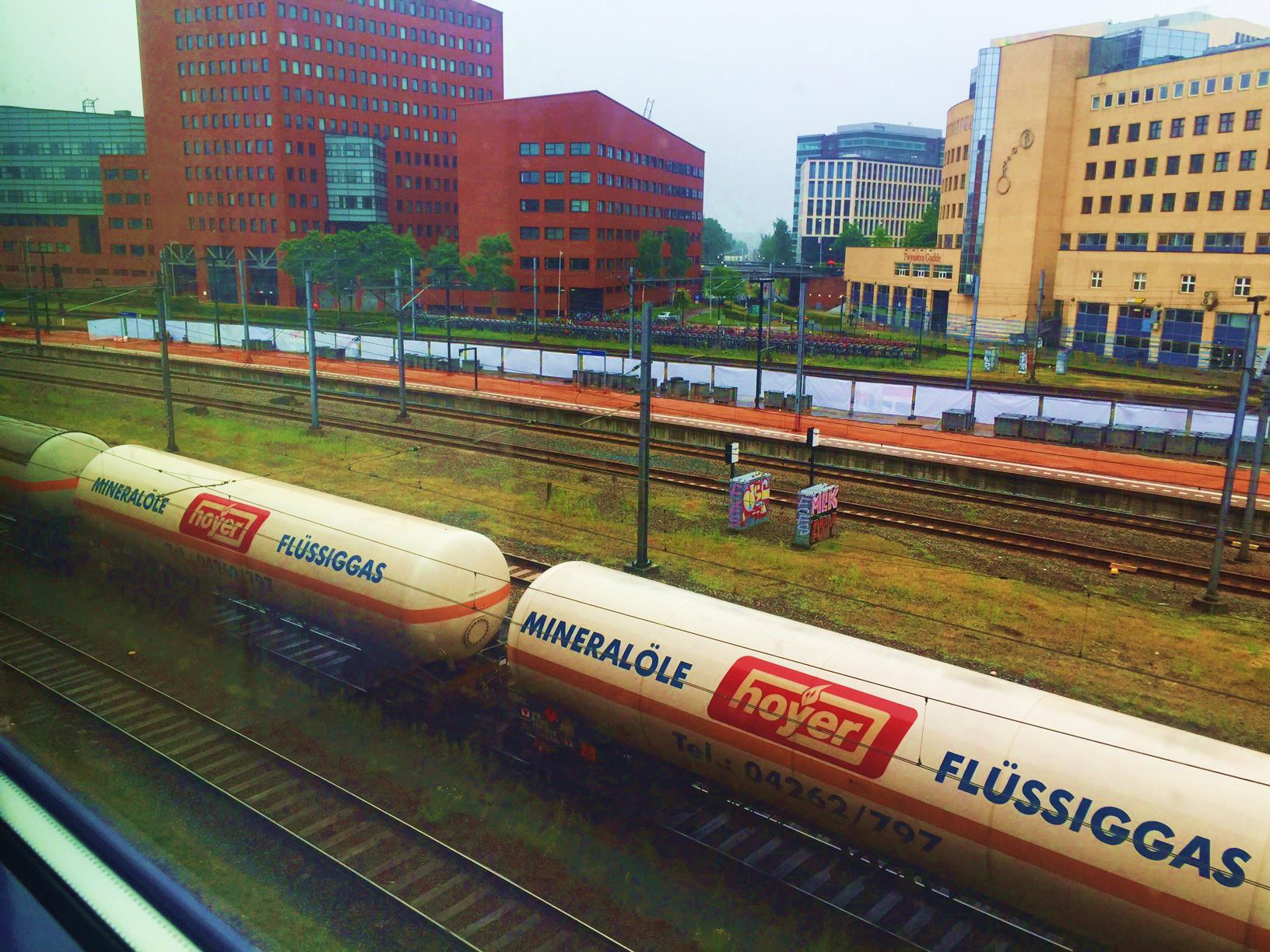 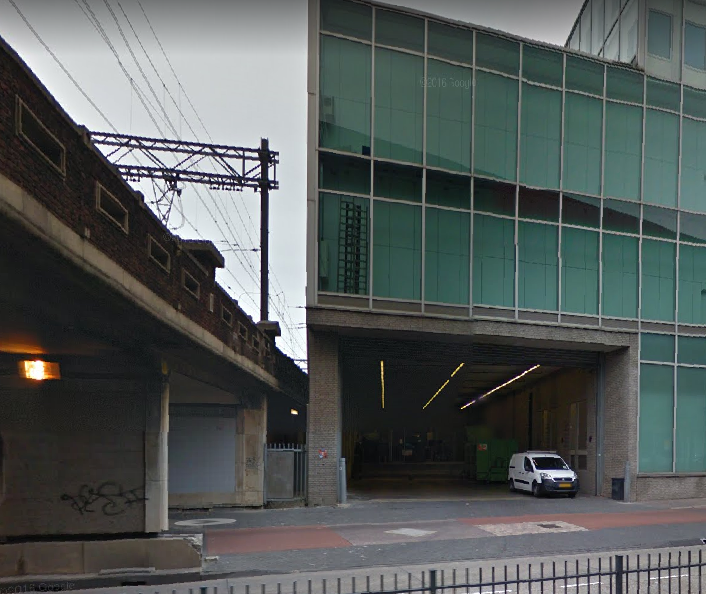 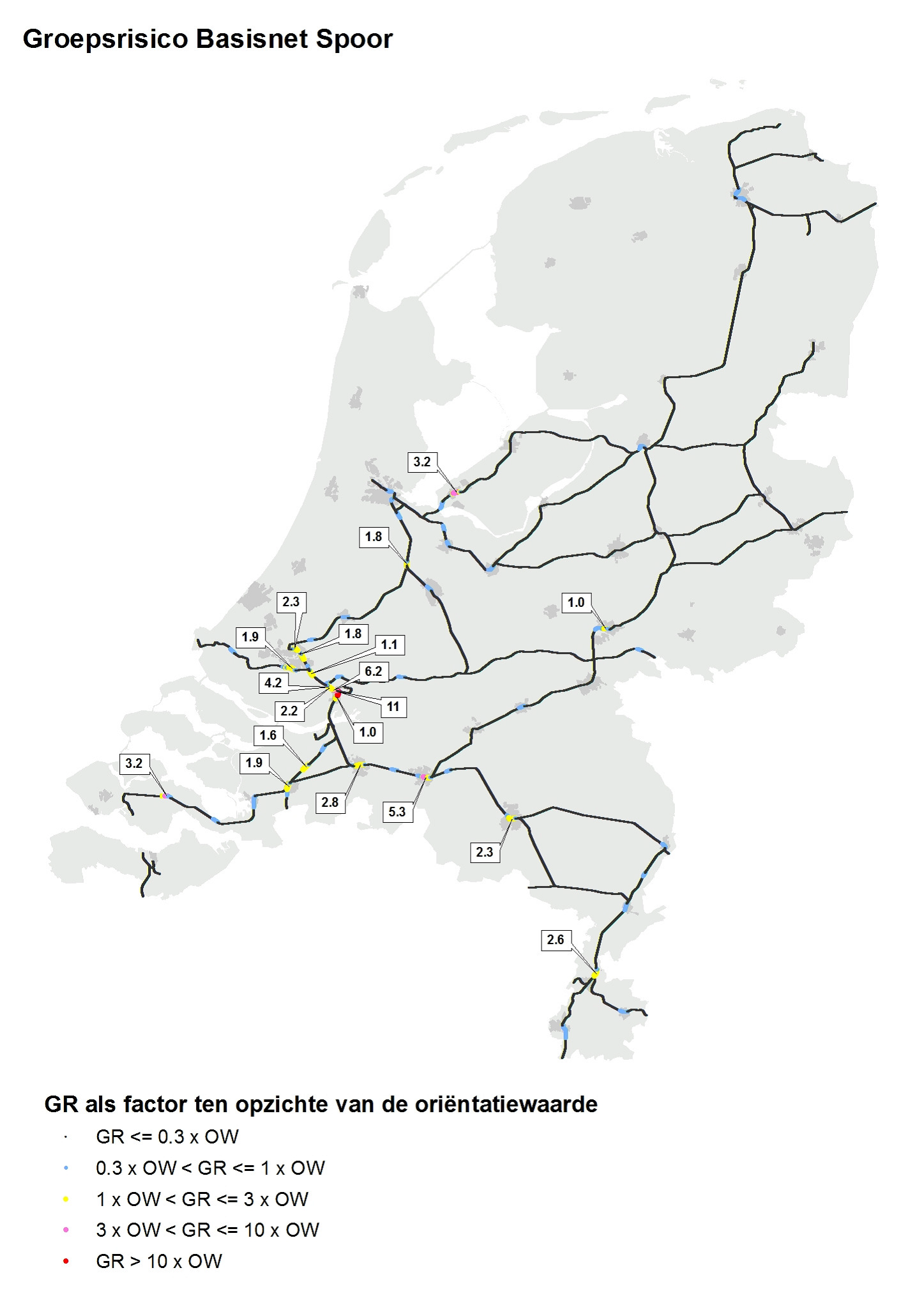 Veiligheid
Robuust basisnet in balans
Transport
Ruimtelijke ordening
Visie: een Basisnet Spoor in balans
Risicoplafonds
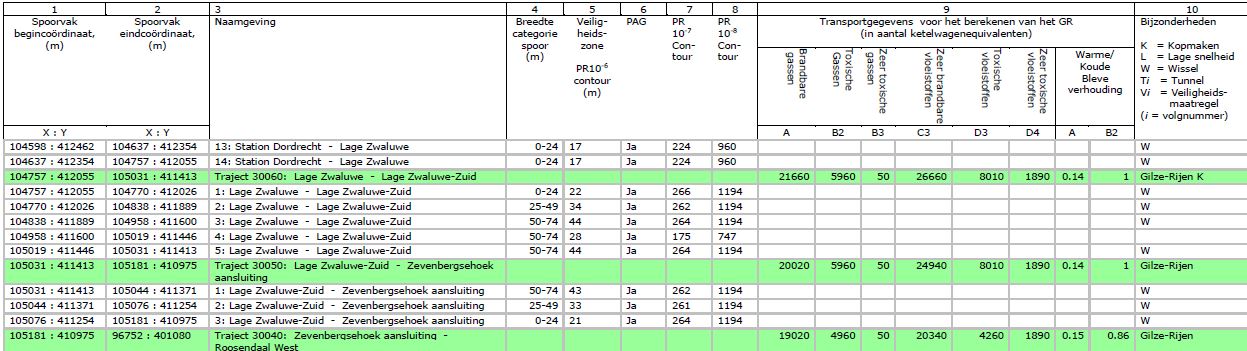 Risicoplafonds
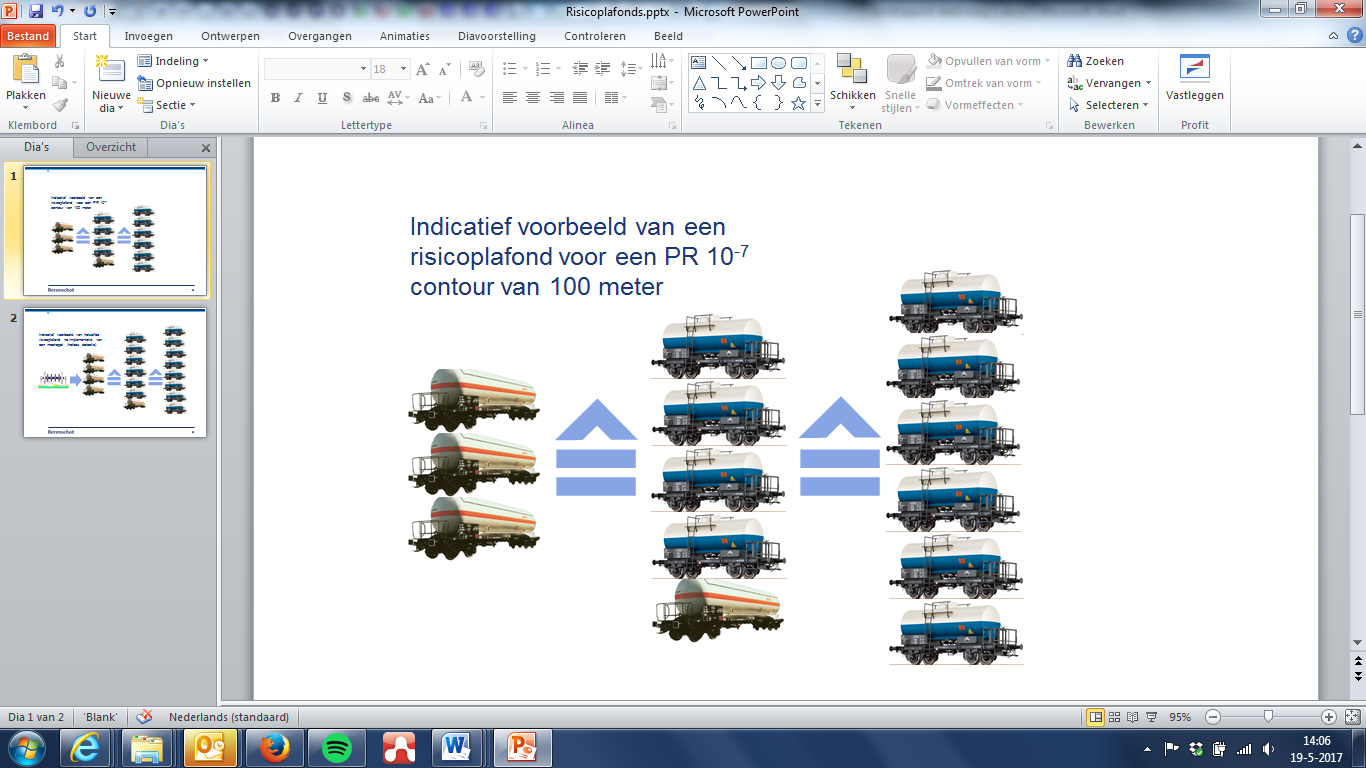 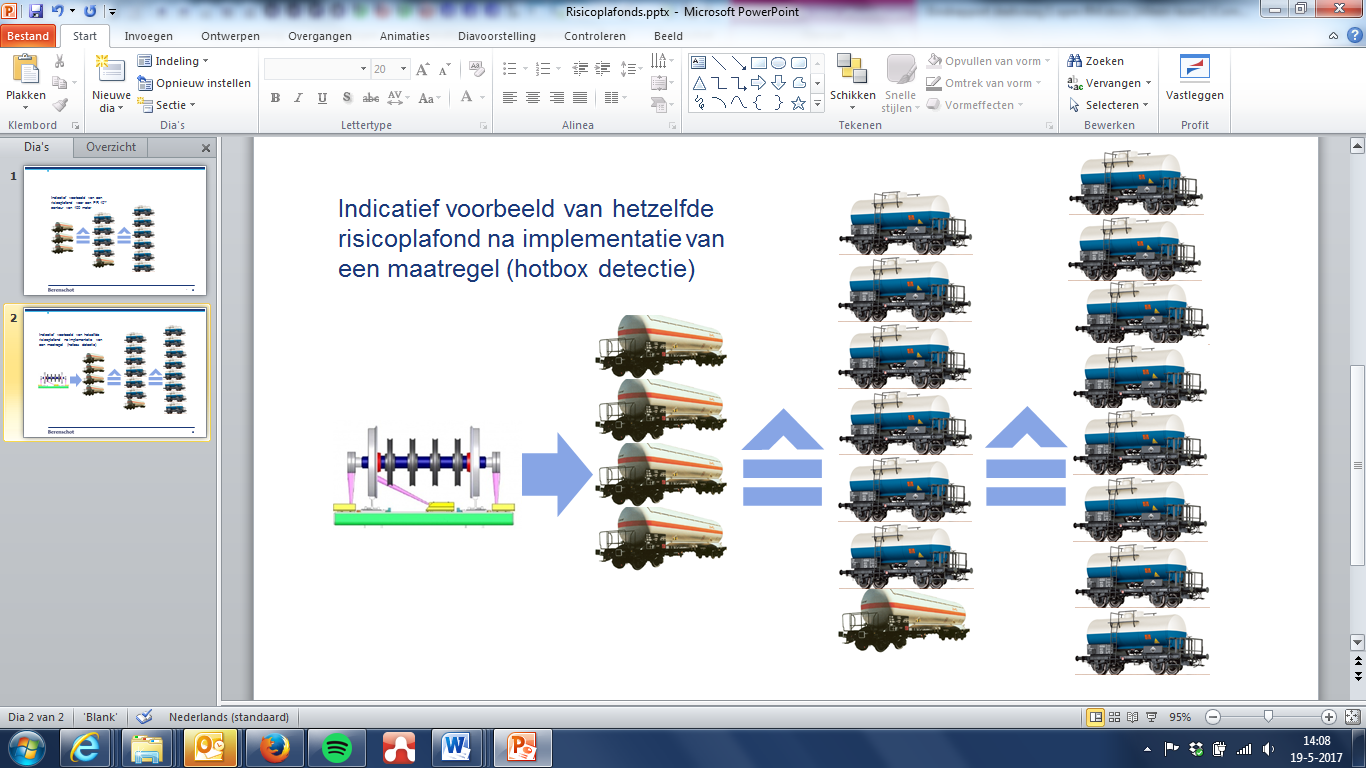 Maar toen……..
Brieven Staatssecretaris 26 mei, 21 juni, 11 juli en in het bijzonder van 3 oktober 2016:
Grofmazig: Het Basisnet is strak ingeregeld en kan eigenlijk geen stootje hebben als er ontwikkelingen zijn in de vervoersmarkt.
‘Ik heb daarom besloten onafhankelijk onderzoek in te stellen naar mogelijkheden om de robuustheid van het Basisnet te vergroten. Daarbij worden ook mogelijkheden bezien om ProRail een meer sturende rol vooraf te geven, bijvoorbeeld via de capaciteitsverdeling of door het, cf. de motie-De Boer (nb: motie 29984-675), inbouwen van prikkels voor het optimaliseren van het gebruik van de Betuweroute’.
Centrale vraag:“Welke mogelijkheden zijn er om de robuustheid van het Basisnet spoor te vergroten?”
Ten aanzien van wat robuustheid is:
Absorptiecapaciteit van het netwerk voor incidentele en structurele omleidingen
mogelijkheden voor meer sturing vooraf 
instrumenten om Betuweroute optimaal te benutten 
opties voor monitoring en optimale informatievoorziening

Uitmondend in een overzicht van quick-wins en lange termijn maatregelen
Aanpak
Literatuurstudie 
19 interviews
25 verschillend stakeholders (óók uit de vervoerssector!)
42 respondenten
Onze bevindingen: veiligheid
Veiligheid is verworden tot compliance

Betuweroute in Nederland goed voor de externe veiligheid
Gebrek aan mogelijkheden voor locatiespecifieke veiligheidsverbeterende maatregelen
Negatieve perceptie spoorvervoer (“giftreinen”)
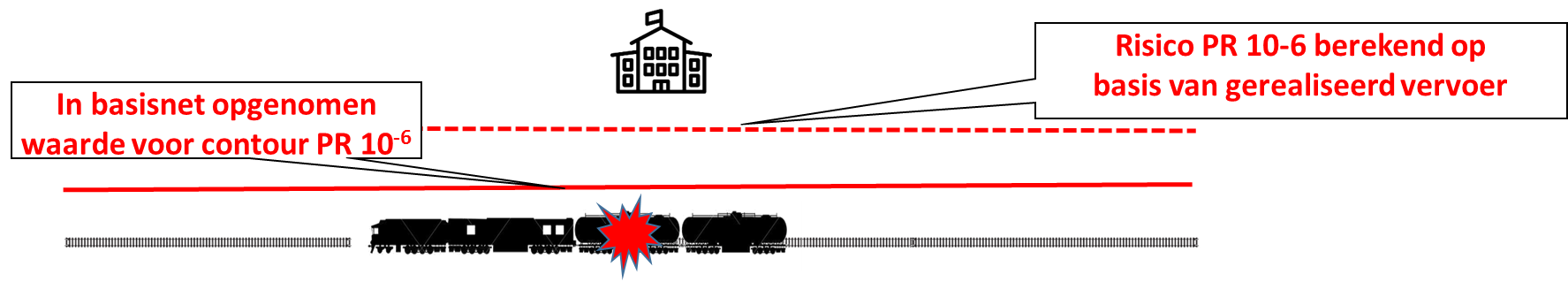 Onze bevindingen: transport
Economische ontwikkelingen en nieuw transport(nieuwe/uitbreiding bedrijven, geopolitiek, spotmarkt)
Optimale logistiek versus Betuweroute(herkomst<->bestemming en omloop, beveiligingssystemen) 
Overschrijding plafonds door aanleg derde spoor(‘tijdelijk’, afstemming Duitsland, ook zonder werkzaamheden overschrijdingen)
Integraliteit andere milieu-aspecten(geluid, trillingen, rangeren op emplacementen)
Onze bevindingen: ruimtelijke ordening
Verdichtingsopgave en leefbaarheid eigen grondgebied(niet overal begrip voor noodzaak transport, onbekendheid met mogelijkheden voor ontwikkeling binnen kaders, nimby, eigen belang centraal)
Verbetering monitoringssystematiek nodig(aantallen vs risico’s, doorlooptijd, informatiebehoefte vanuit wantrouwen)
Onze bevindingen: Basisnet in balans
Verbeteringen door Basisnet spoor (ontkoppeling RO en vervoer, risicoplafond =>flexibiliteit, beschouw gehele route (Europees Basisnet), duidelijkheid voor hulpverlening)
Gebrek aan flankerend beleid(overgangsfase eindproduct werkgroep Basisnet spoor en inwerkingtreden Basisnet, afstemming Duitsland)
Sturing op transporten en de markt(verloop stromen binnen én buiten Nederland, onvoorziene marktontwikkelingen, vergroten flexibiliteit)
Conclusie
Basisnet in essentie een goed systeem, maar nu geen goede balans in RO-Vervoer-Risico
Meer focus op compliance dan veiligheid: ook zonder normoverschrijding veel commotie
Negatief imago spoortransport terwijl dit juist een veilige modaliteit is
Op meerdere routes onvoldoende ruimte en flexibiliteit
Onvoldoende oppakken rollen door actoren in Basisnet spoor
Informatievoorziening behoeft verbetering
Integrale aanpak ontbreekt
Routeringsbesluit op dit moment te voorbarig
Is er sprake van NIMBY en hoe uit zich dat?
Vraag 4
Welke gemeente heeft er dan voorrang bij herverdeling op het netwerk?
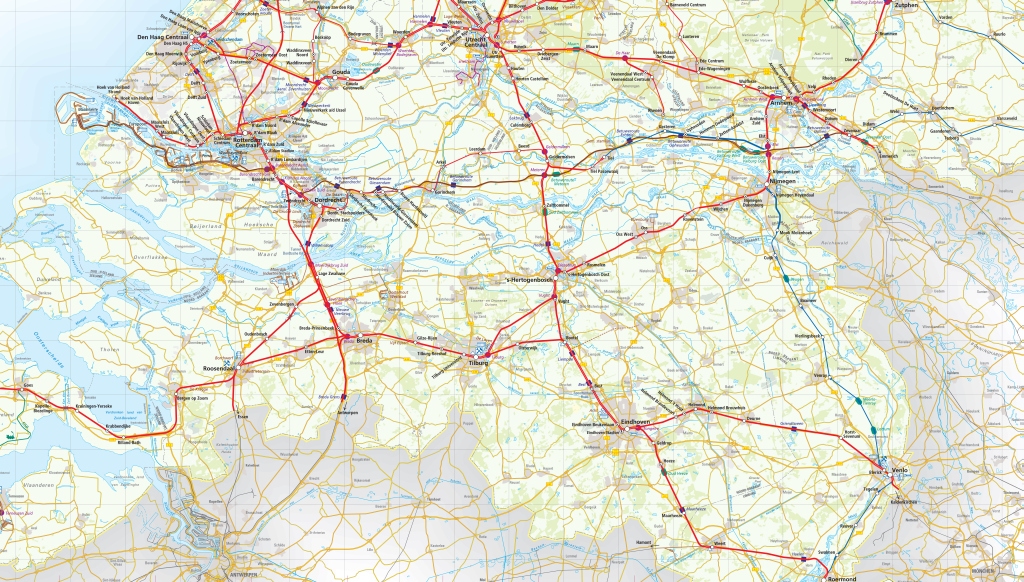 Vraag 5
Aanbevelingen
Spoorspecifiek systeem!
Verbetering absorptiecapaciteit
Versnelde monitoring
Optimaal gebruik Betuweroute
Verbeteren proces / organisatie Basisnet
Communicatie ‘naar buiten’
Aanbevelingen
Spoorspecifiek systeem!Kennis van elkaars acties, afstemming, tijdig kennis van elkaars plannen en (on)mogelijkheden routes, trendloket bij ProRailActoren: IenM initieert, ProRail ‘spin in het web’, verladers, vervoerders
Verbetering absorptiecapaciteitAnalyse nieuwe ontwikkelingen en mogelijke routes, toets aan plafonds (inclusief emplacementen), zonodig maatregelen, ophogen plafonds?
Versnelde monitoring(Risico’s dus niet aantallen, nieuwe technieken voor snellere info, jaarlijks, bij krapte hogere frequentie, locatiespecifieke tool)
Aanbevelingen
Optimaal gebruik BetuwerouteBieden voorgaande aanbevelingen voldoende oplossing?, ERTMS op aantakkende routes, convenant met vervoerders en verladers, prestatieregeling, subsidieregeling?
Verbeteren procesOverlegstructuur, ook met nieuwe partijen, niet alleen bij overschrijdingen, gericht op veiligheid
Communicatie ‘naar buiten’Naar pers en omwonenden, over dit onderzoek, over nut en noodzaak vervoer (dus geen ‘giftreinen’)
Moeten we het Basisnet afschaffen?
Vraag 5
Laatste stand van zaken…
Er is een loket bij ProRail
Herijking over 2 jaar?
Subsidie voor ERTMS?
Heeft u nog vragen?
Monique Berrevoets 06 5372 6201
monique.berrevoets@anteagroup.com
Vincent van der Vlies 06 5536 4831
v.vandervlies@berenschot.nl